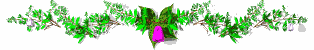 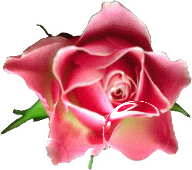 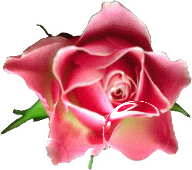 Welcome to our class
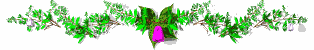 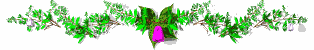 Let’s Learn English Book 2
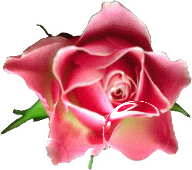 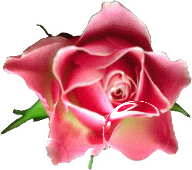 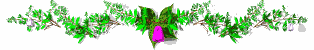 6/29/2016
Võ Thị Thoa
Checking the old lesson
Play a game :
“Matching”
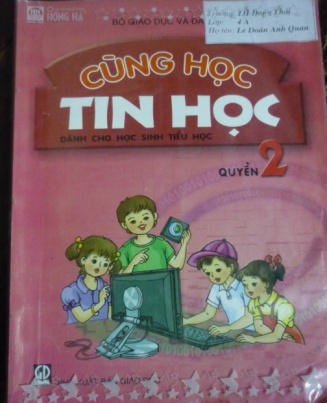 1) Music
2) Maths
3) Vietnamese
4) Science
5) Art
6) Informatics
A
D
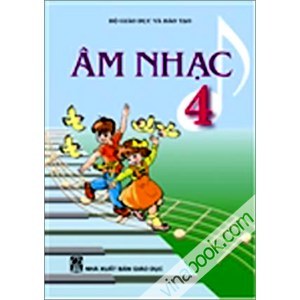 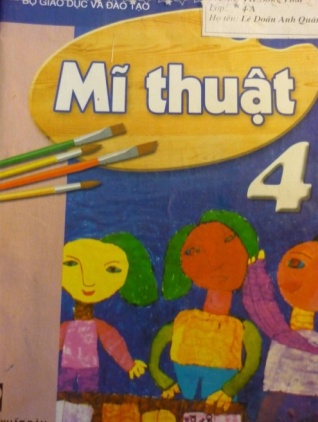 B
E
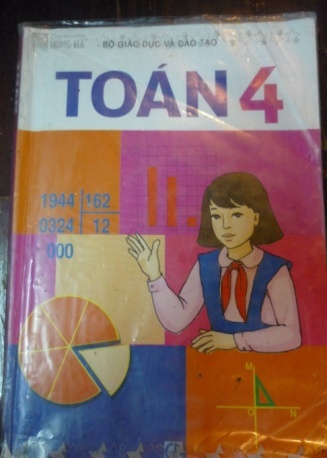 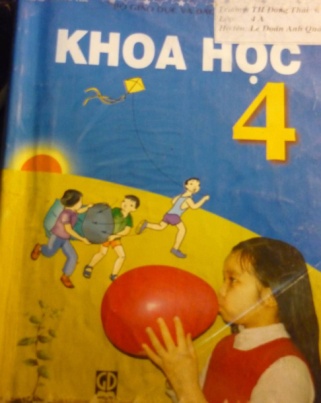 C
F
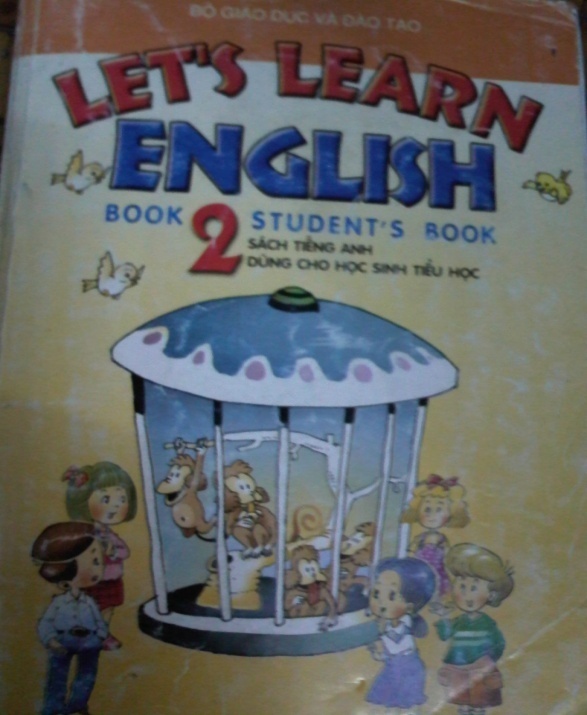 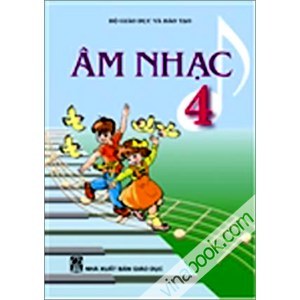 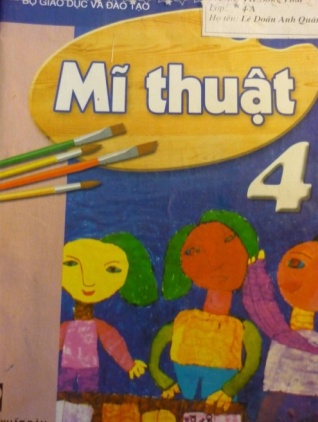 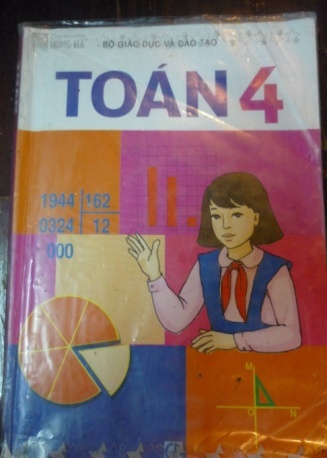 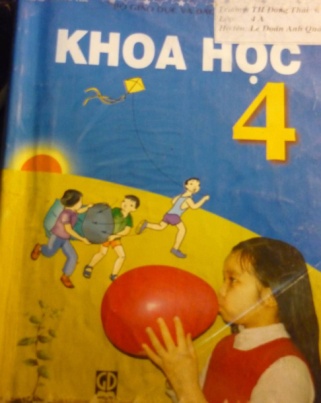 MY SCHOOL TIMETABLE
Unit 6:
(Section B: 1,2,3)
I/Vocabulary:
MY SCHOOL TIMETABLE
Unit 6:
(Section B: 1,2,3)
I/Vocabulary:
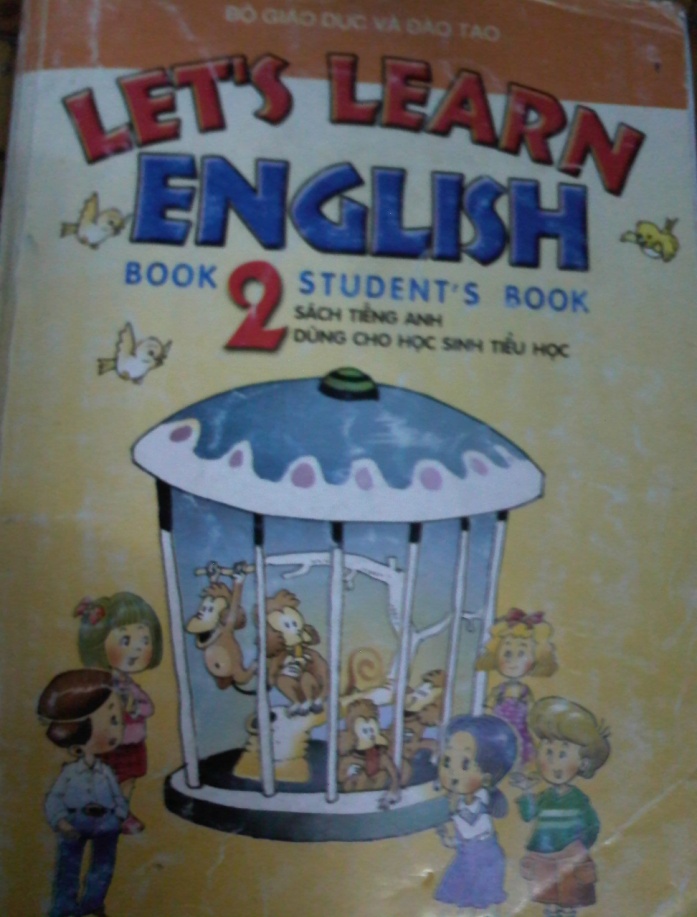 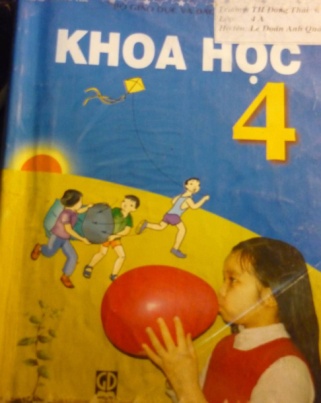 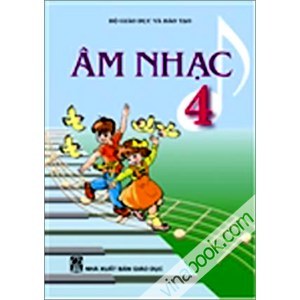 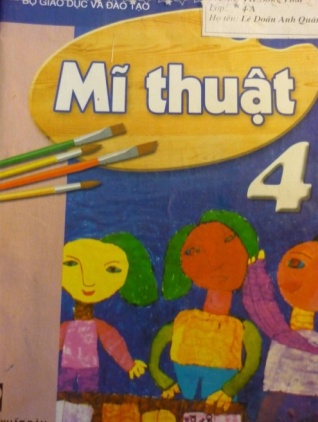 Đọc và viết.
Read and write:
Draw pictures:
Vẽ tranh.
Learn about animals and plants:
Học về các loài động vật và thực vật.
Sing songs:
Hát các bài hát.
Unit 6:
MY SCHOOL TIMETABLE
(Section A: 1,2,3)
I/Vocabulary:
Read and write:
Đọc và viết.
Draw pictures:
Vẽ tranh.
Learn about animals
 and plants:
Học về các loài động vật
 và thực vật.
Sing songs:
Hát các bài hát.
Unit 6:
MY SCHOOL TIMETABLE
(Section A: 1,2,3)
* Checking new words: Matching
B.Draw pictures
C. Learn about animals 
and plant
D. Sing songs
A.Read and write
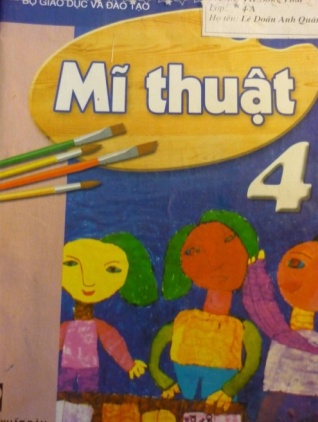 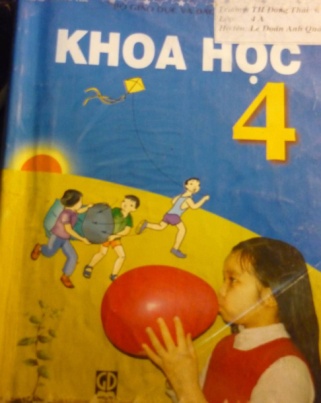 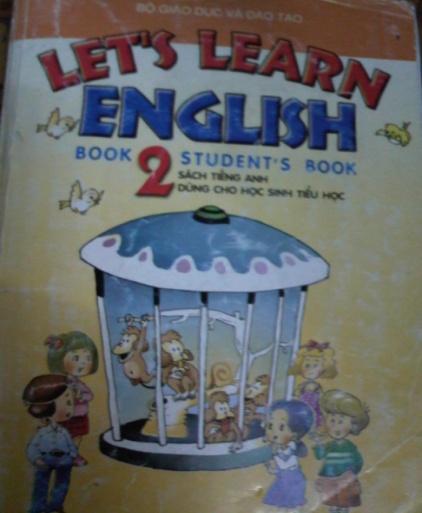 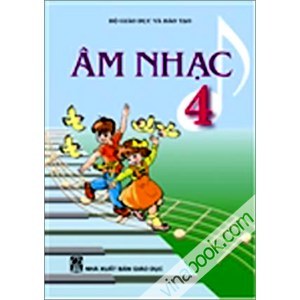 4
3
2
1
Key:
A :
4
B:
1
C:
2
D:
3
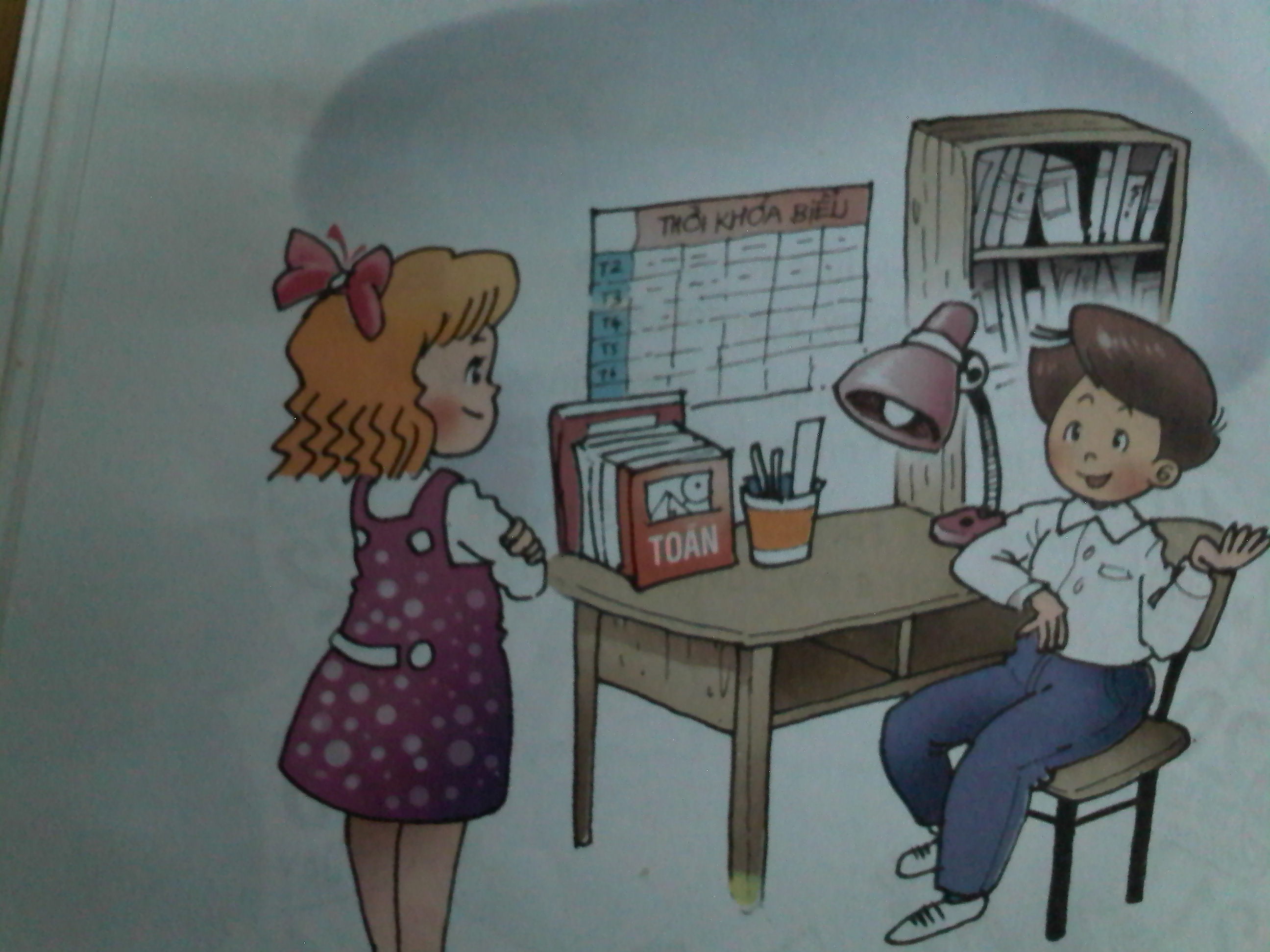 MY SCHOOL TIMETABLE
Unit 6:
(Section A: 1,2,3)
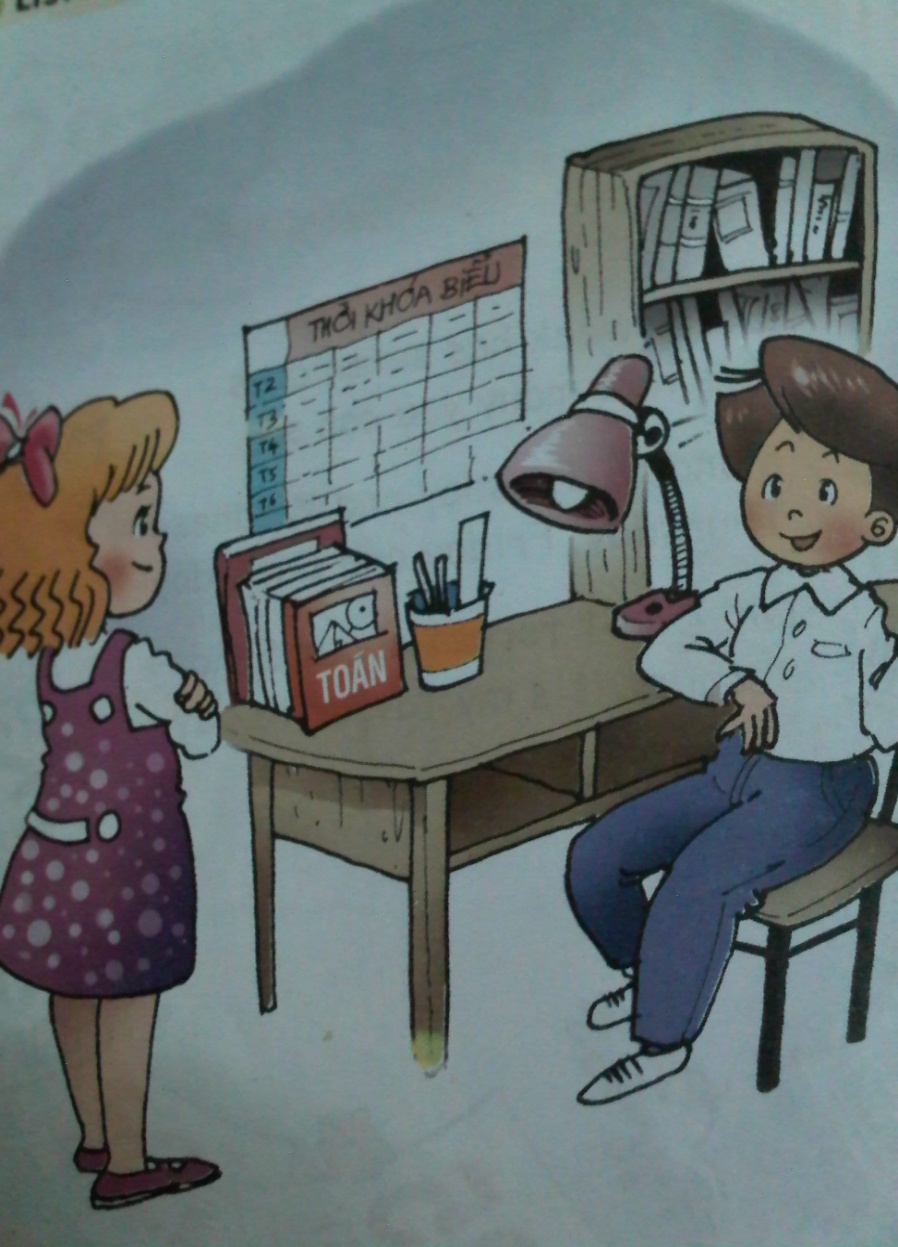 Nam: When do you have English?

Linda: I have it on Monday and Friday.

Nam: What do you do during English lessons?

Linda: I learn to read and write in English.
Unit 6:
MY SCHOOL TIMETABLE
(Section A: 1,2,3)
II/Structure:
Nam: What do you do during English lessons?
Linda: I learn to read and write in English.
MY SCHOOL TIMETABLE
Unit 6:
(Section A: 1,2,3)
III/Practce.
English lessons
A : What do you do during ……………….?
B: I learn to …………………..............
read and write in English.
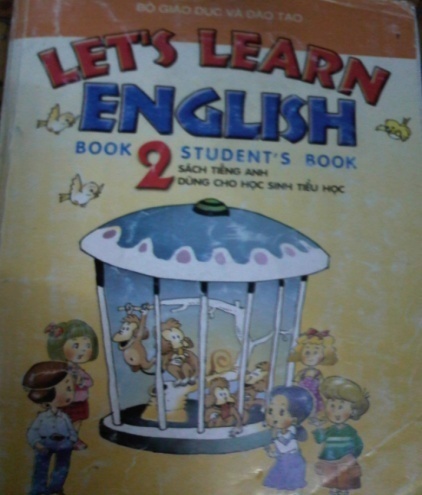 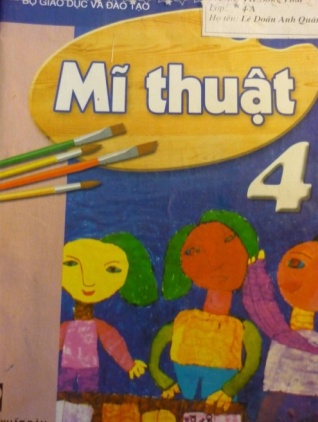 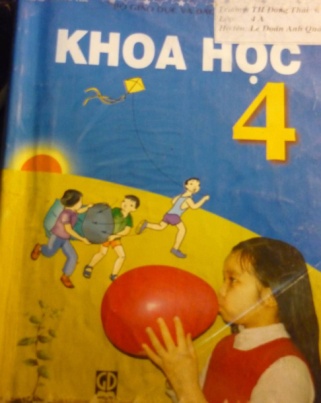 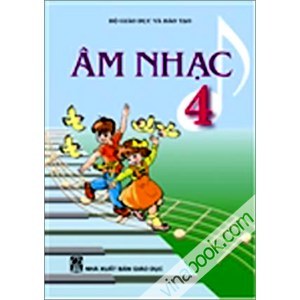 Read and write:
Draw pictures:
Sing songs:
Learn about animals
 and plants:
Unit 6:
MY SCHOOL TIMETABLE
(Section A: 1,2,3)
III/Practce.
A: When do you have……………?
B: I have it on ……………………………..
A: What do you do during ……….. lessons?
B: I learn to ……………. …………...
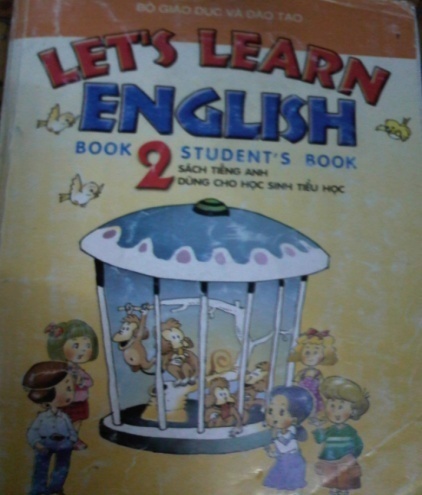 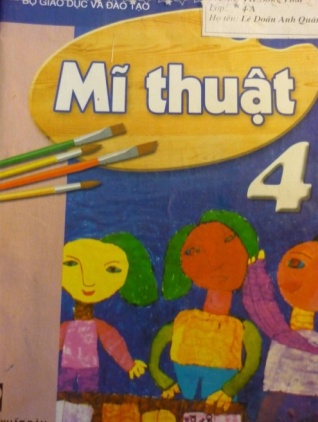 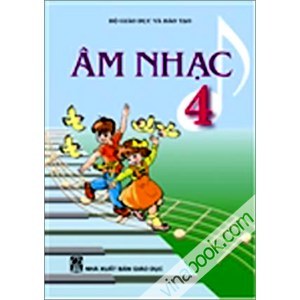 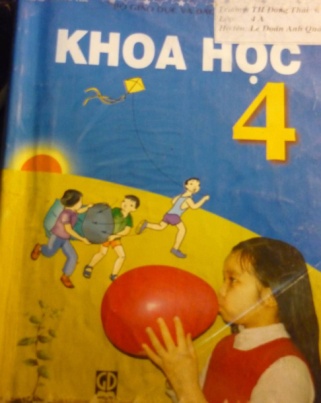 Read and write:
Draw pictures:
Sing songs:
Learn about animals
 and plants:
Unit 6:
MY SCHOOL TIMETABLE
(Section A: 1,2,3)
IV/Listening.
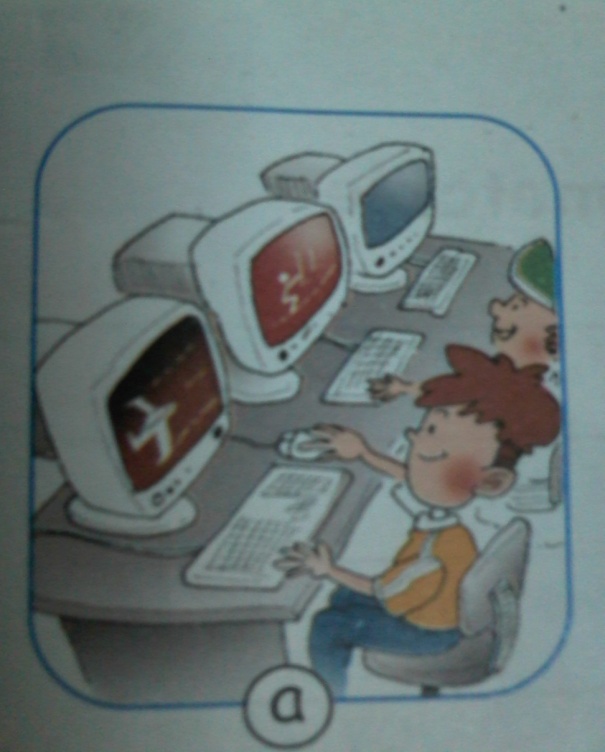 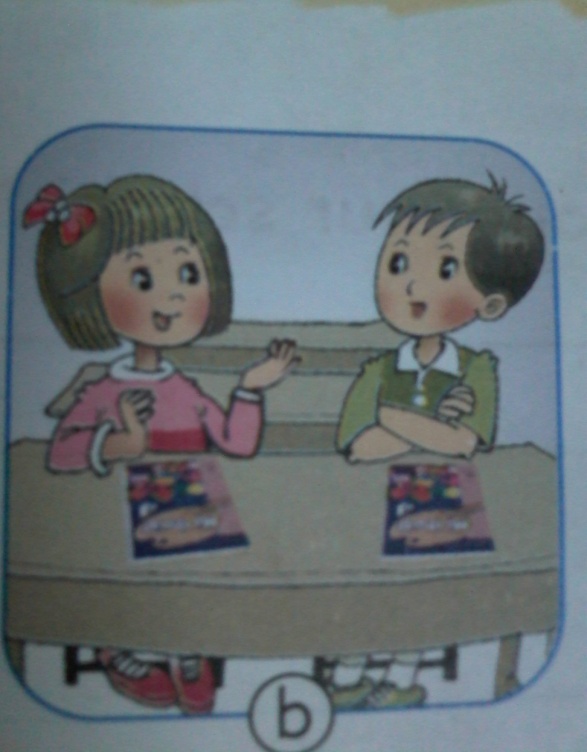 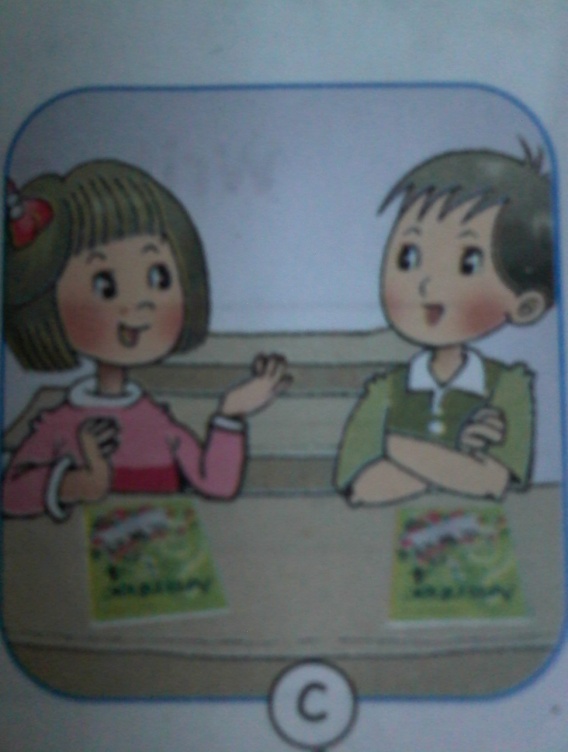 3
1
2
*Homework:
* Learn to newwords and grammar.
 
* Do exercises 6,7 in workbook
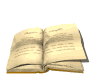 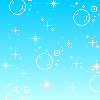 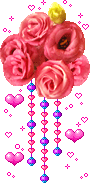 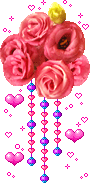 Goodbye. See you again!!!
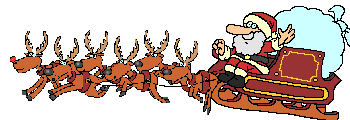 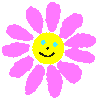 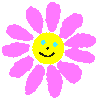 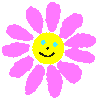 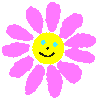 Thanks for your attention!
6/29/2016
Võ Thị Thoa